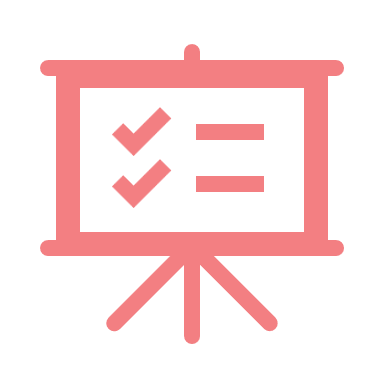 Effective Symposium Presentations Recommendations

 Clarity: Define your topic clearly.
 Visuals: Use simple, relevant visuals. A picture is worth a thousand words. 
 Text slides: Avoid slides only with text.
 Engagement: Involve your audience if possible.
 Structure: Intro, content, conclusion…
 Timing: Stick to the allotted time (10 minutes).
 No. of slides: 1 slide eq. 1 minute = MAX 10 slides!
 Relevance: Tailor to audience/theme.
 Evidence: Support with data or examples.
 Takeaways: End with key insights.
 Screen ratio: please do not change the 16:9 ratio!
 Affiliation: feel free to add your logo(s)
 Copyright: Indicate (watermark) if you have copyrighted material sensitive for live streaming
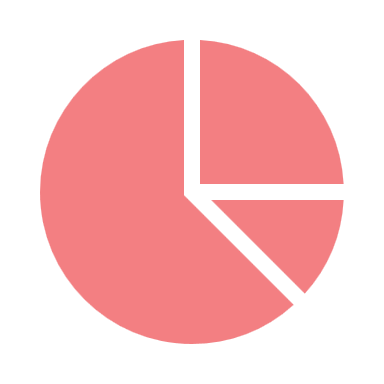 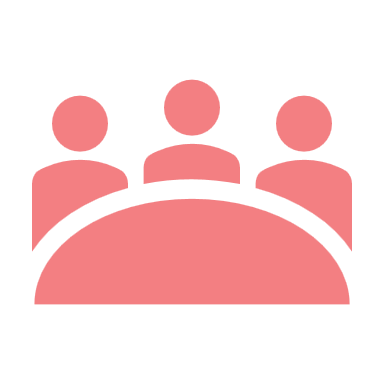